Візитна картка
Коваленко Світлана Олегівна
Освіта: Вища, педагогічна.
Закінчила Донбаський державний педагогічний університет, 2014
Спеціальність: «Початкова освіта».
Загальний педагогічний стаж: 21 рік 1 місяць
Посада: заступник директора з навчально-виховної роботи, вчитель початкових класів 
Категорія: «спеціаліст вищої категорії», «старший учитель» 
Атестація: 2018, 2020
Науково-методична проблема, над якою працює вчитель:
«Формування  ключових компетентностей засобами особистісно-орієнтованого навчання в початкових класах»
Освітній процес
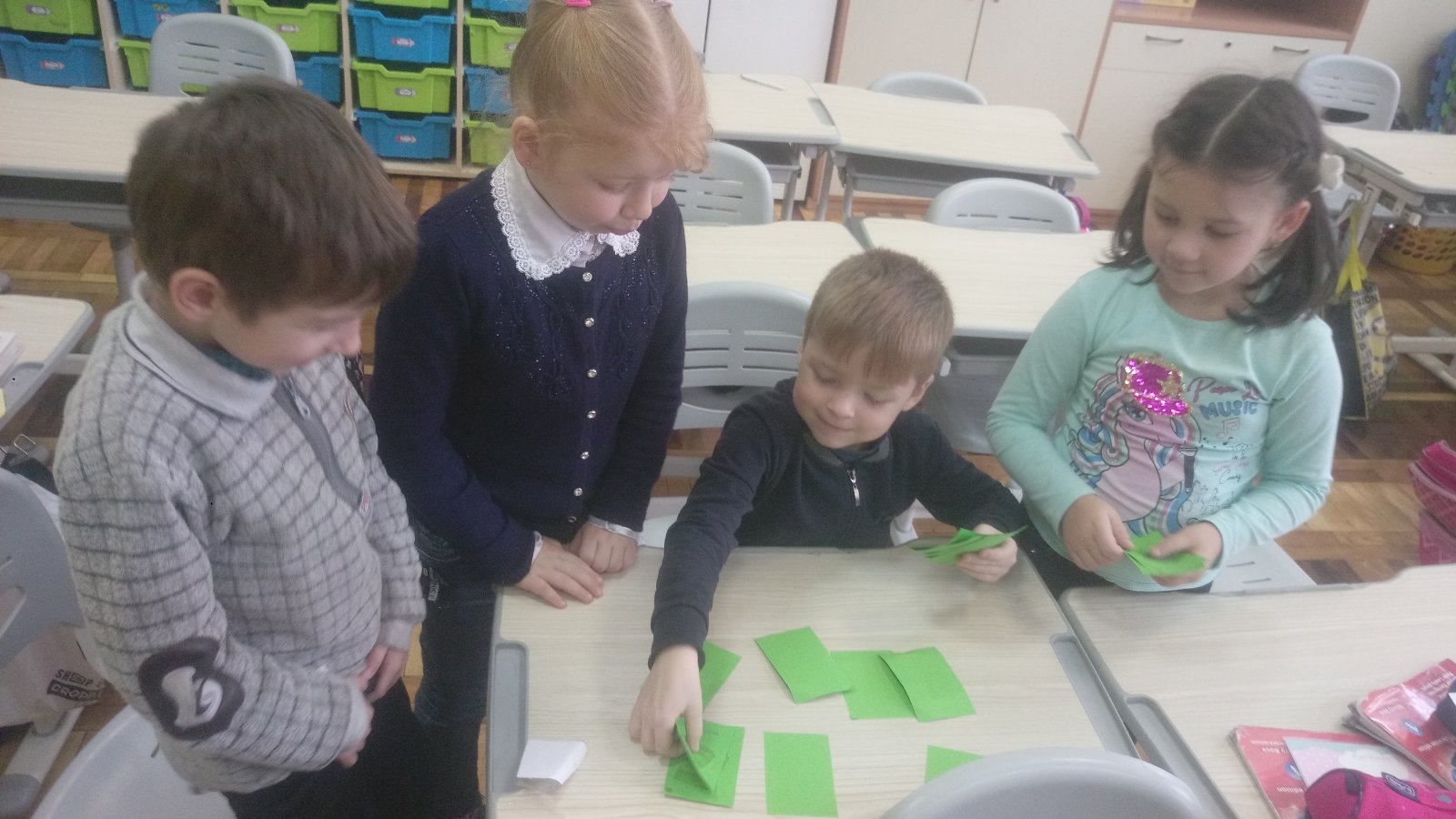 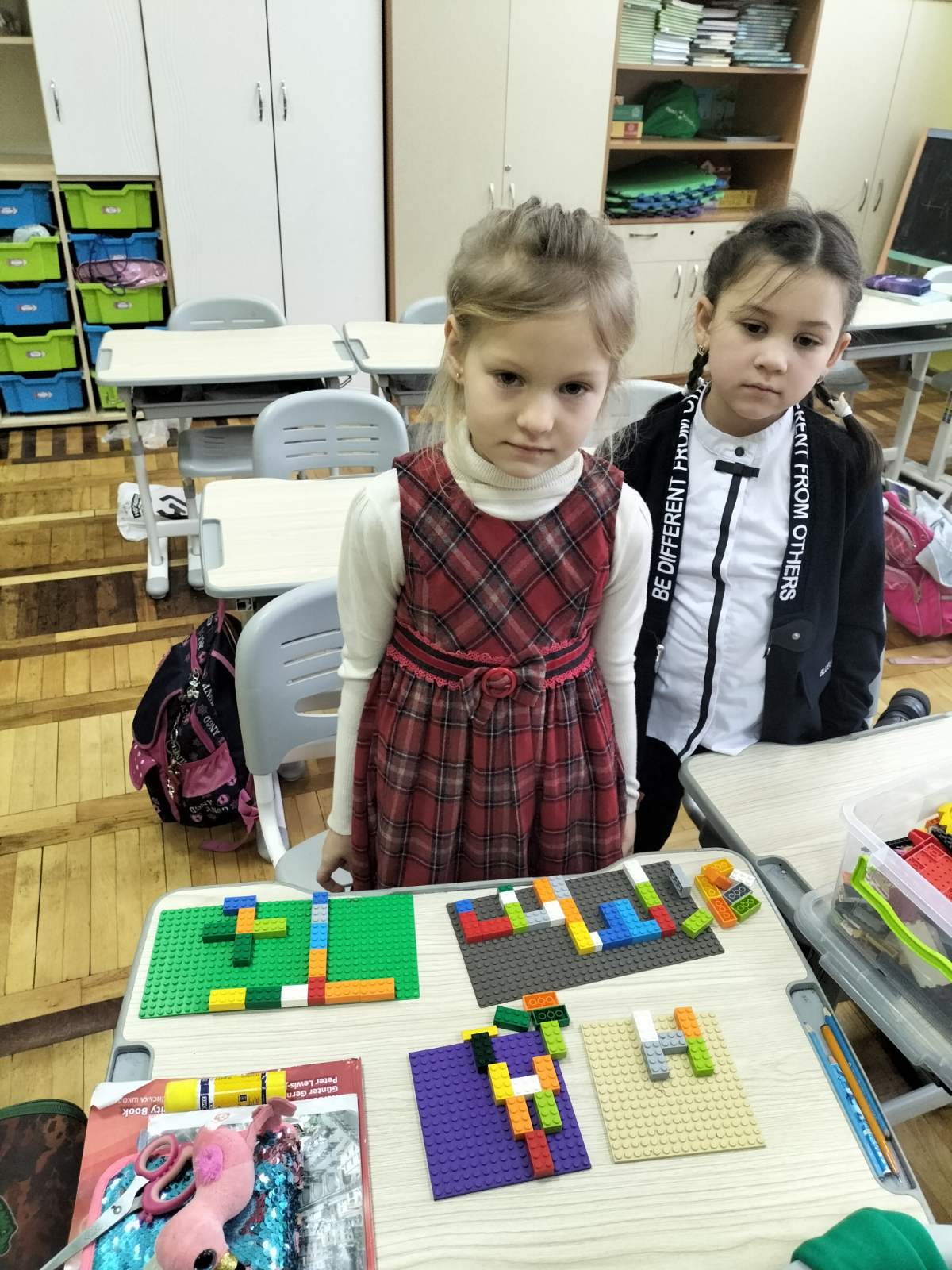 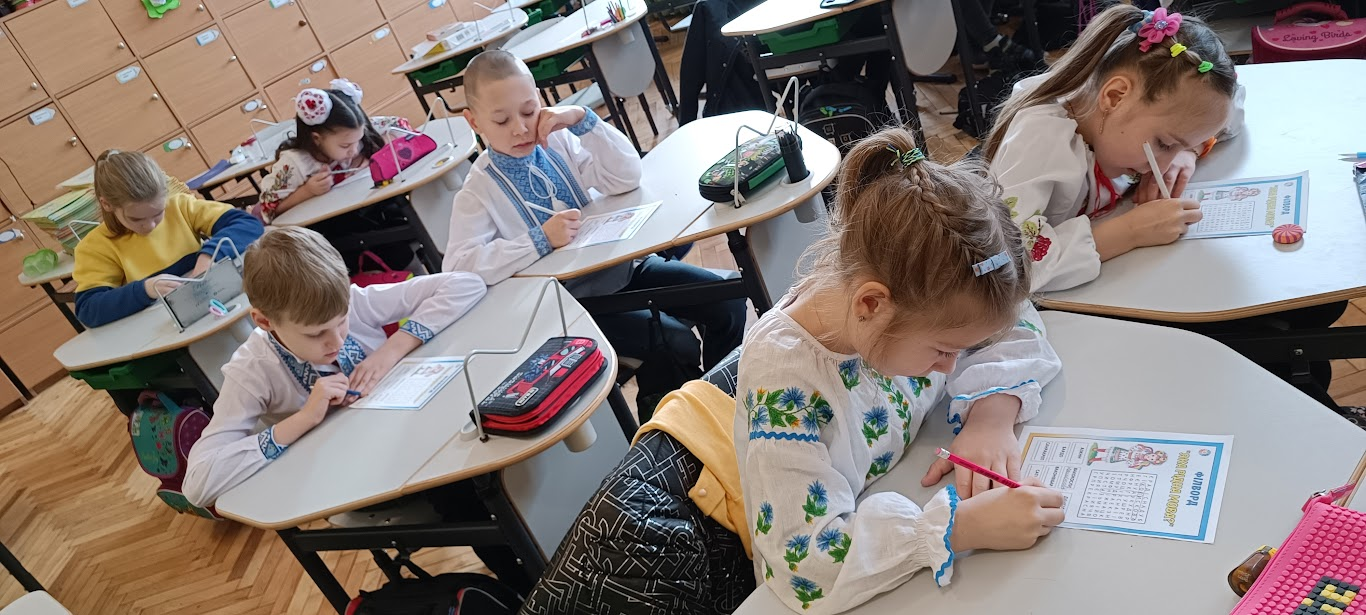 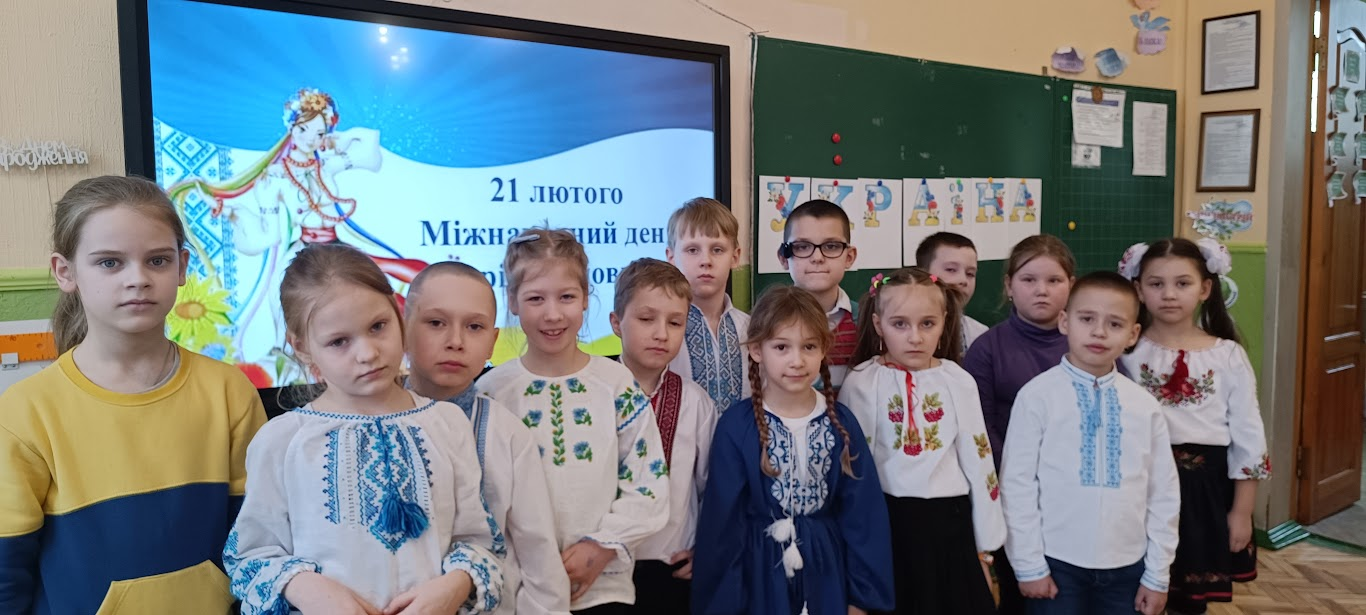 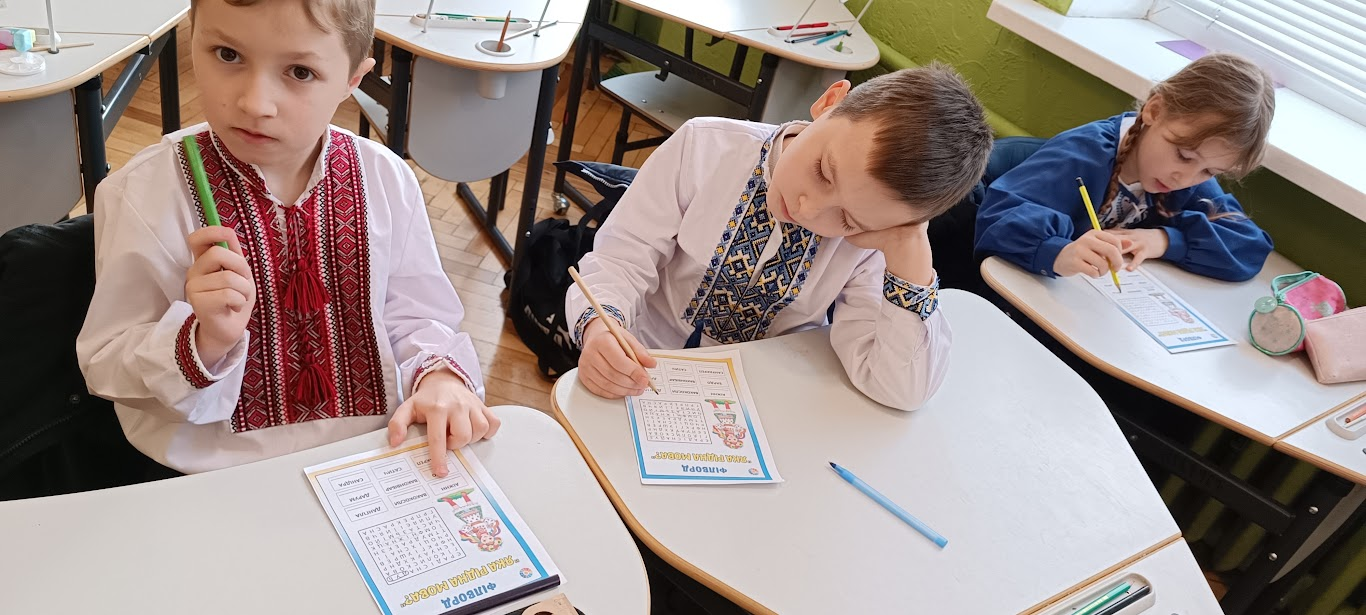 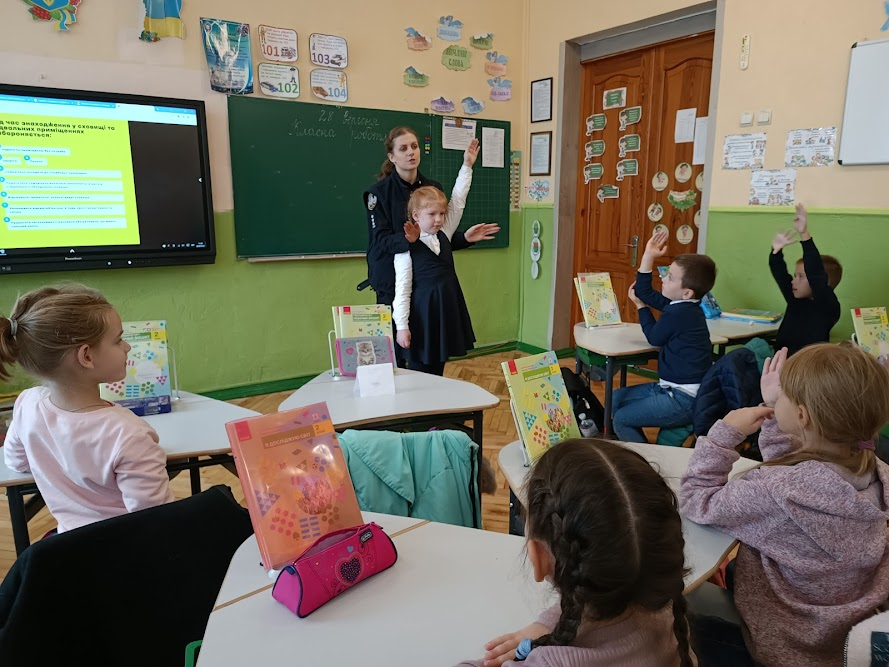 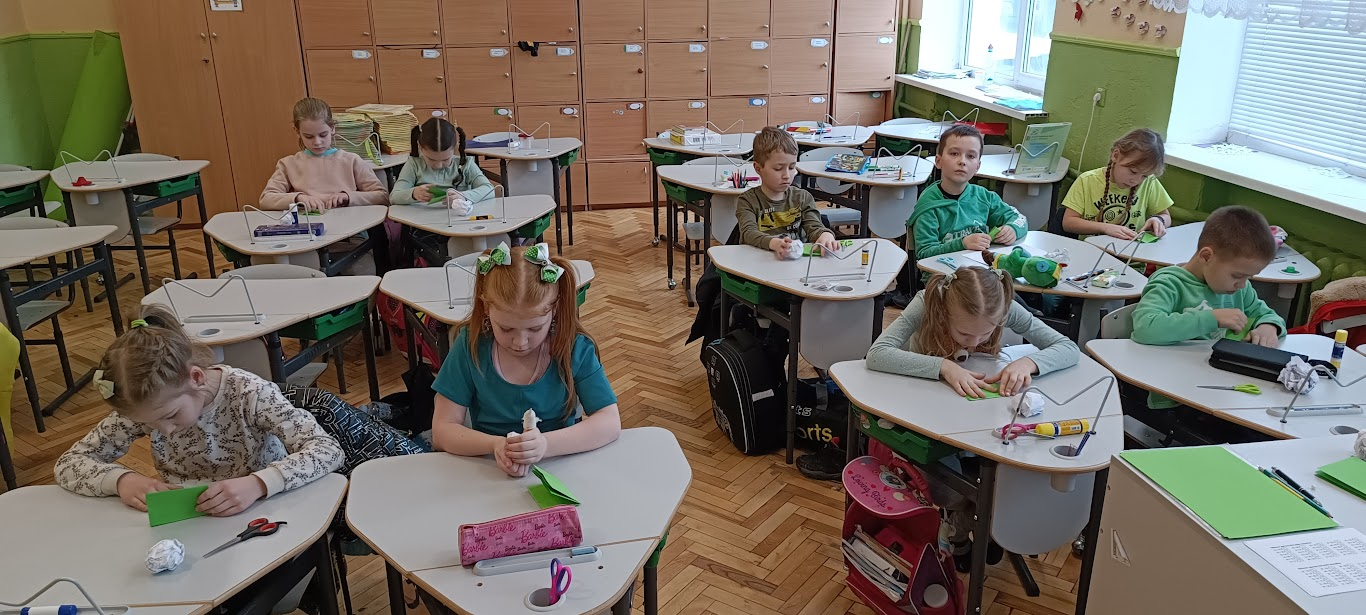 Участь у різних шкільних та позашкільних заходах
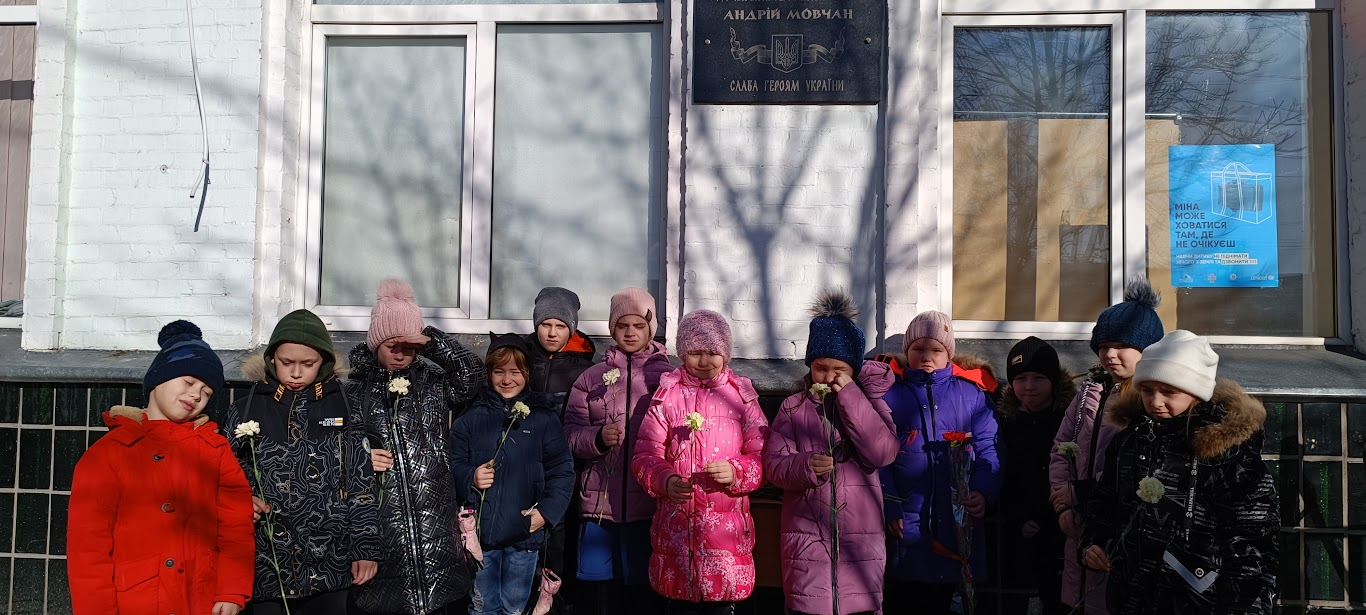 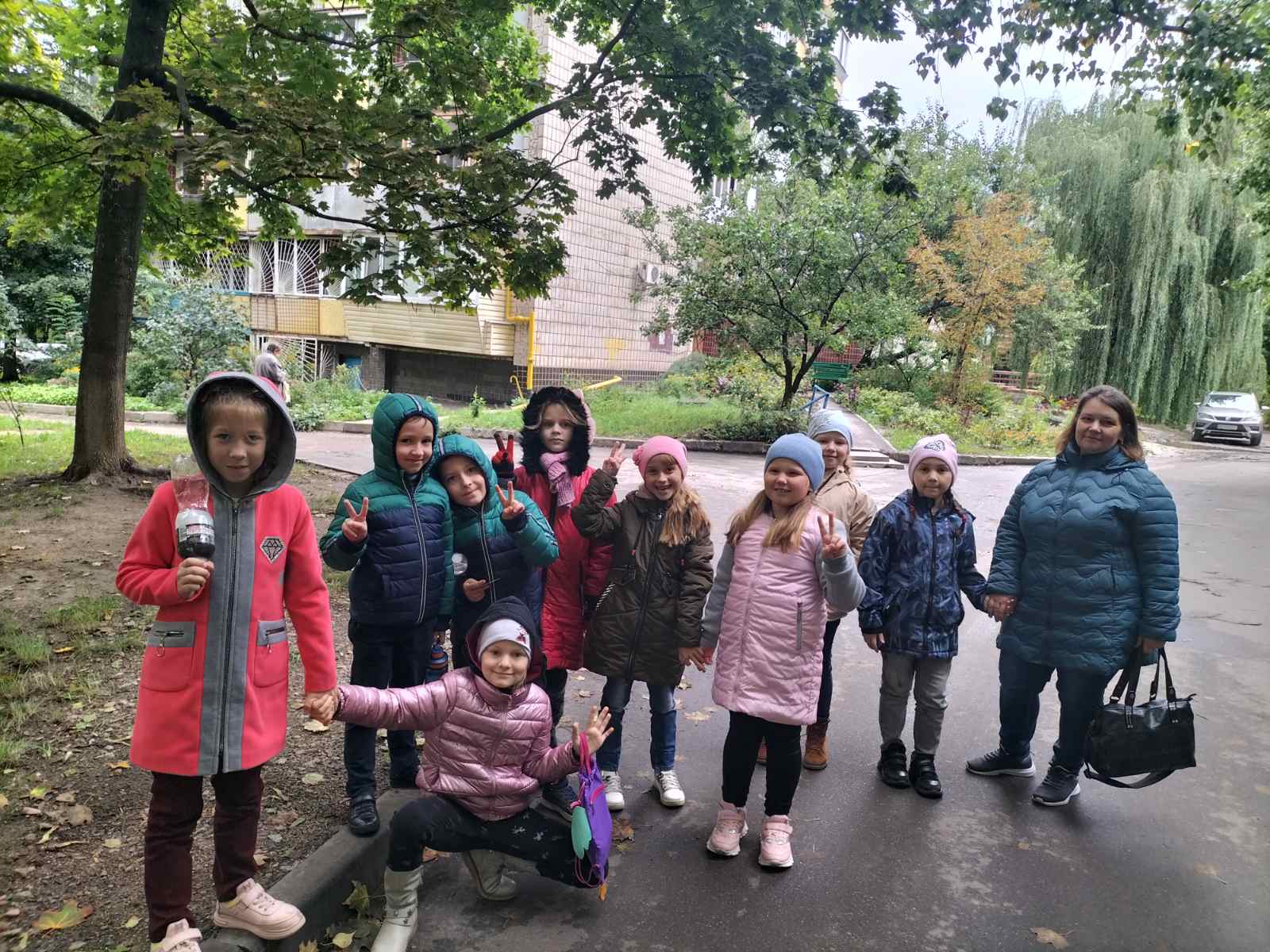 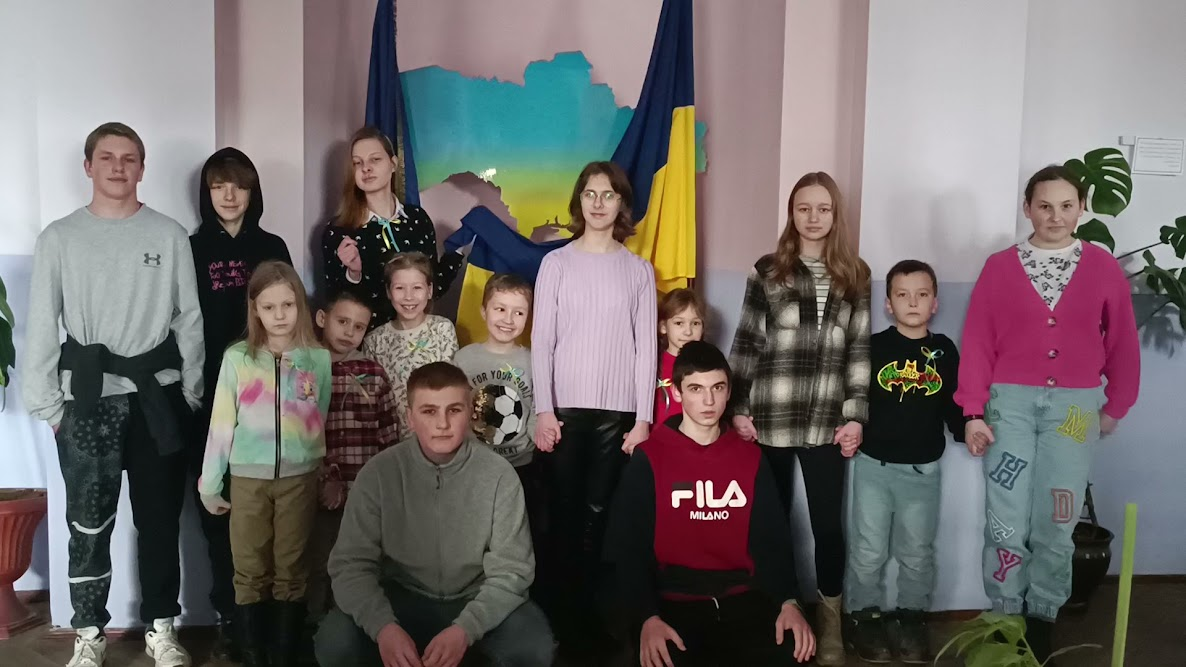 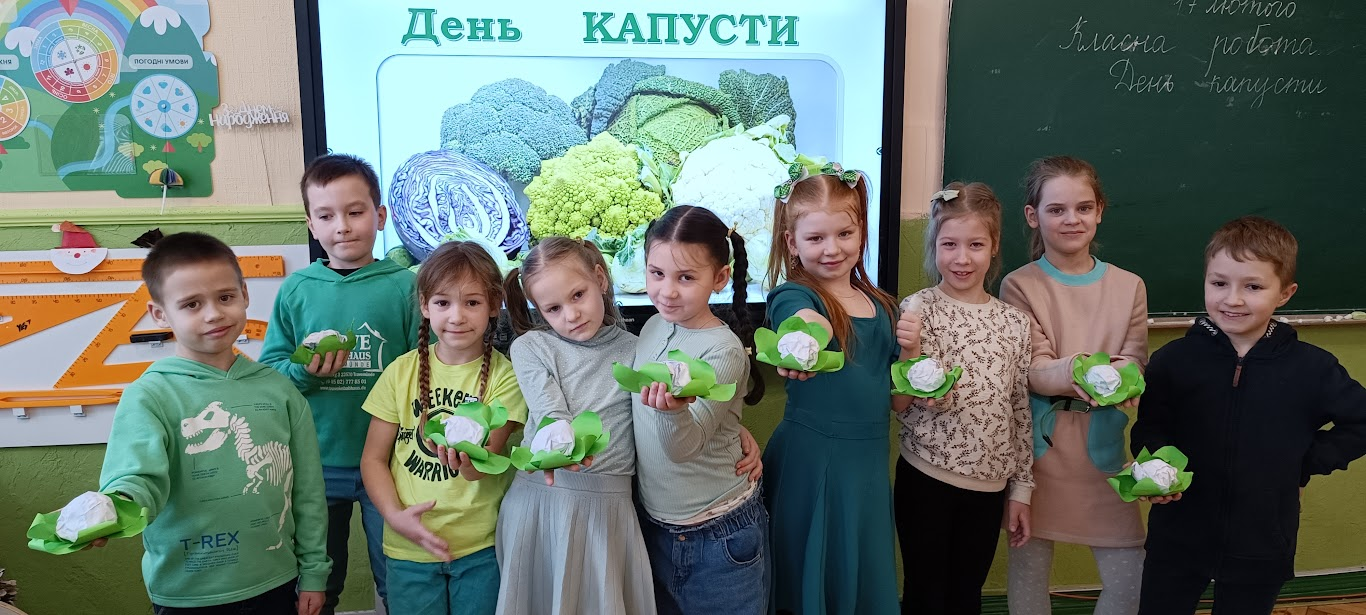 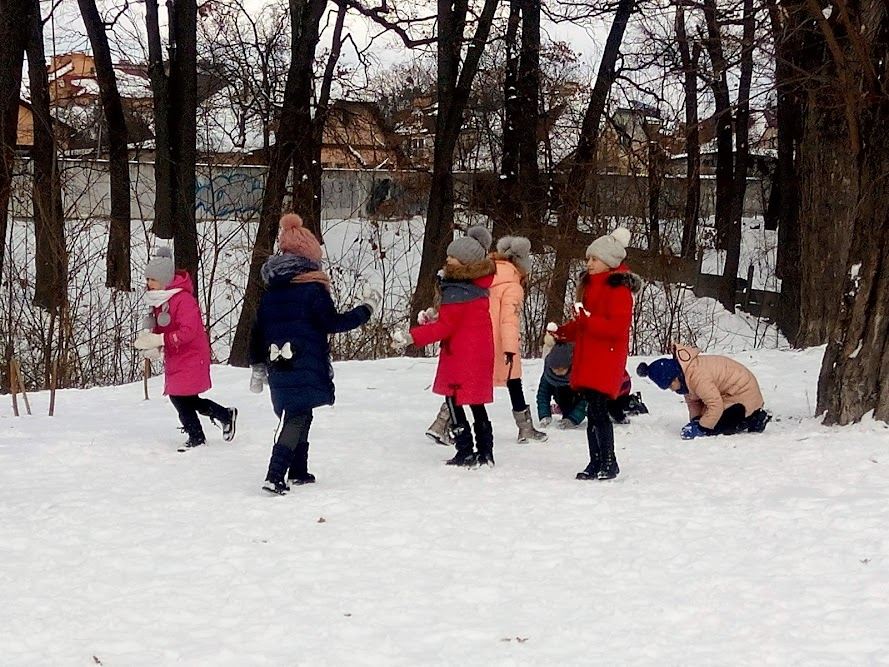 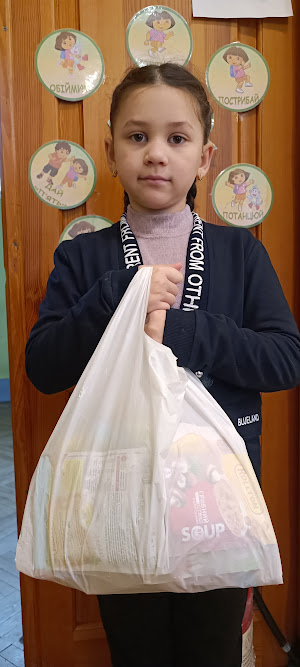 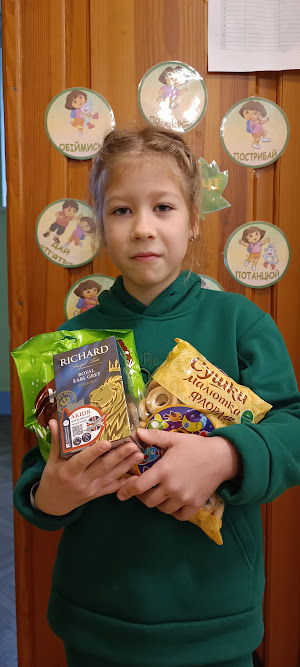 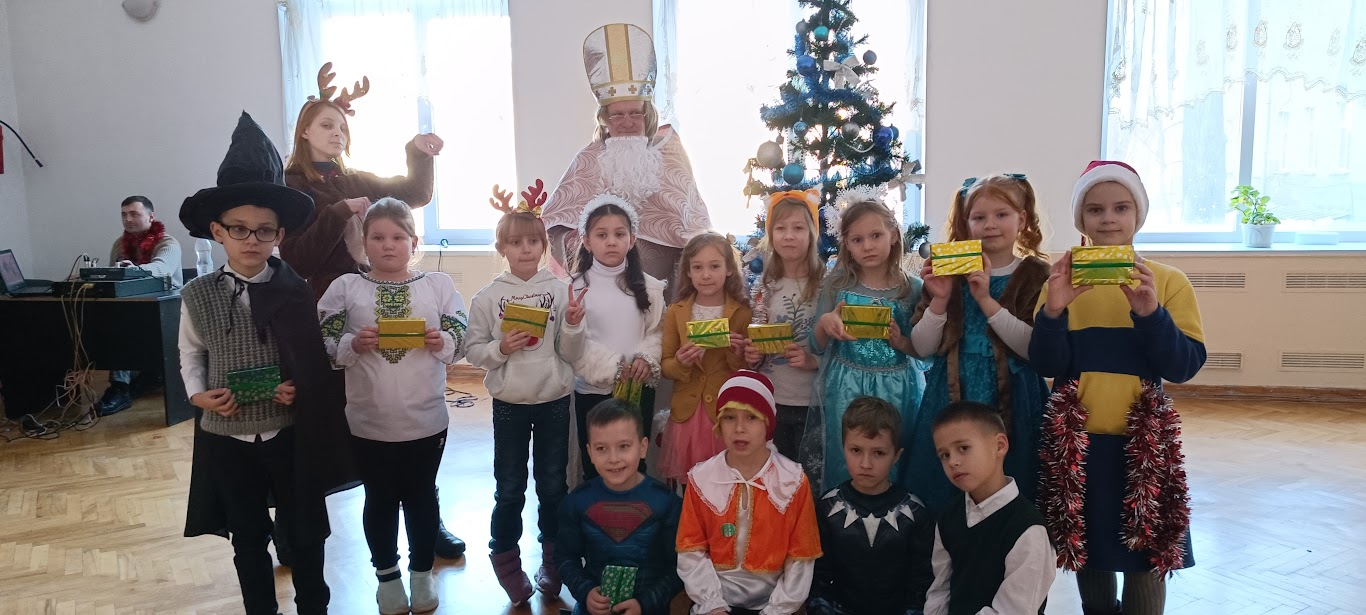 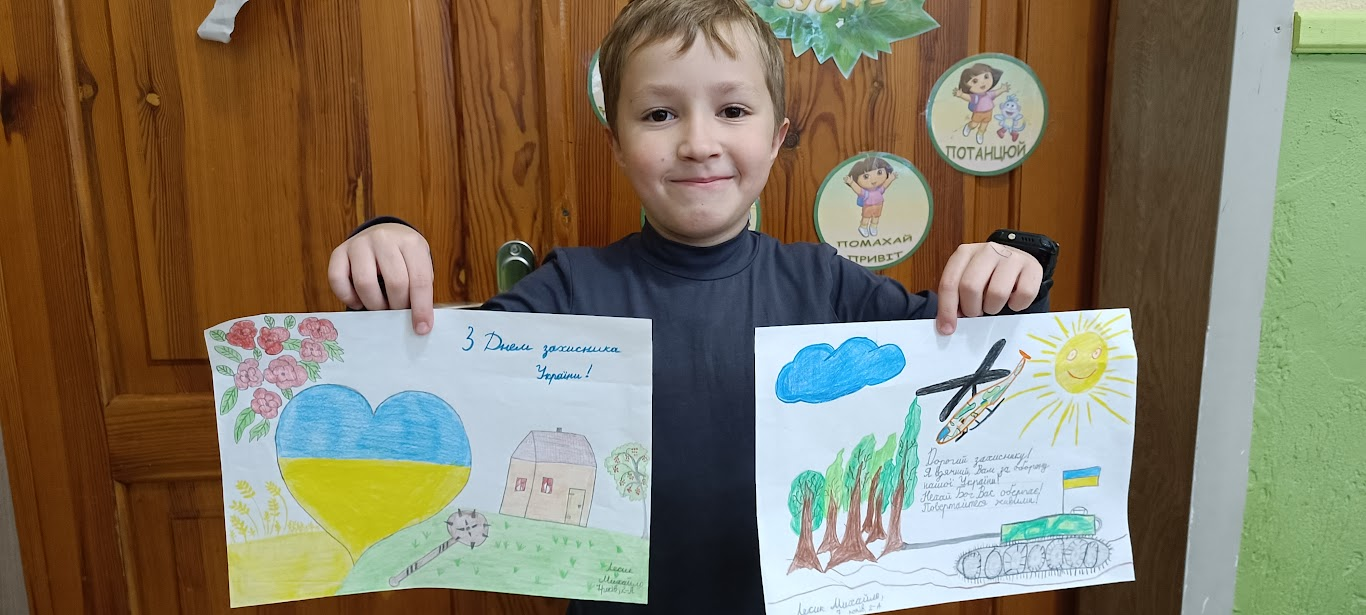 Результати діяльності
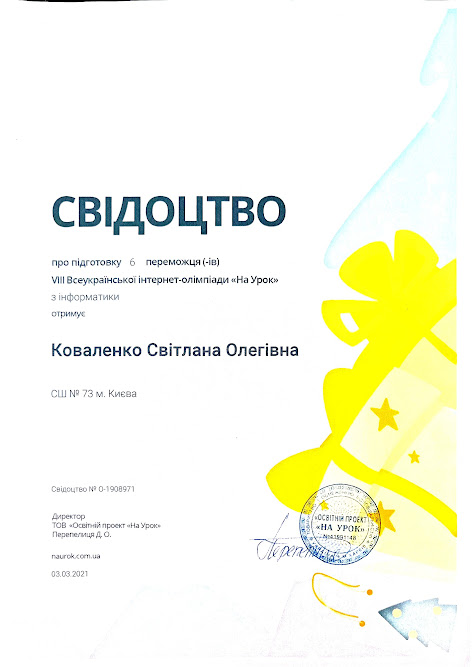 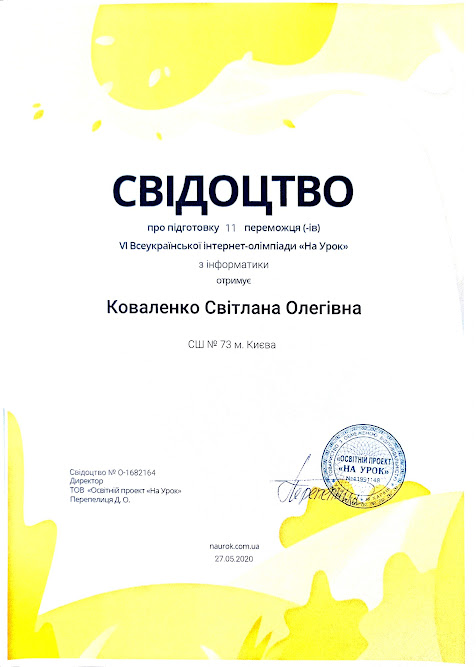 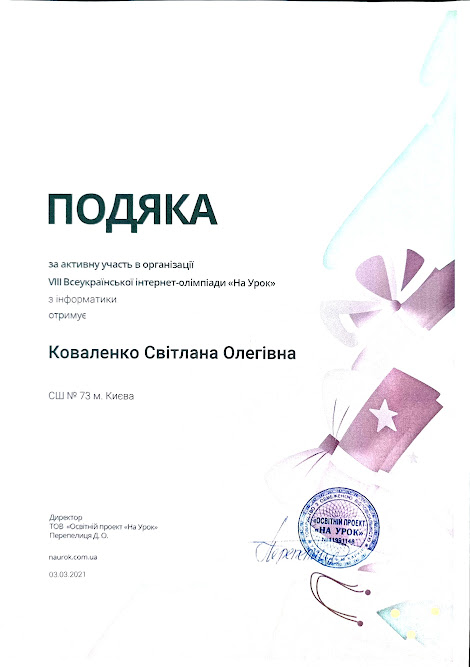 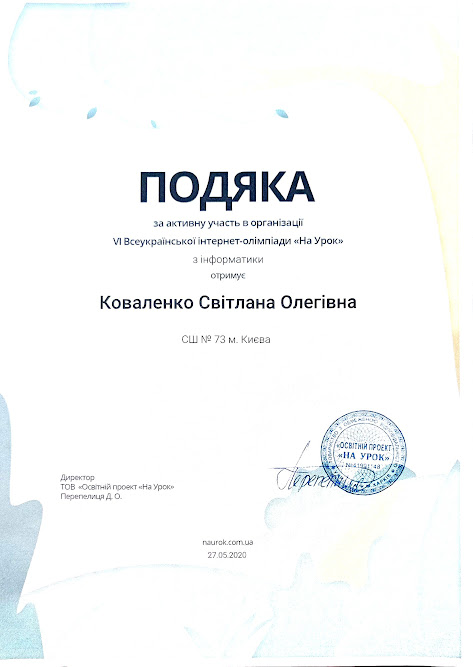 Самоосвіта
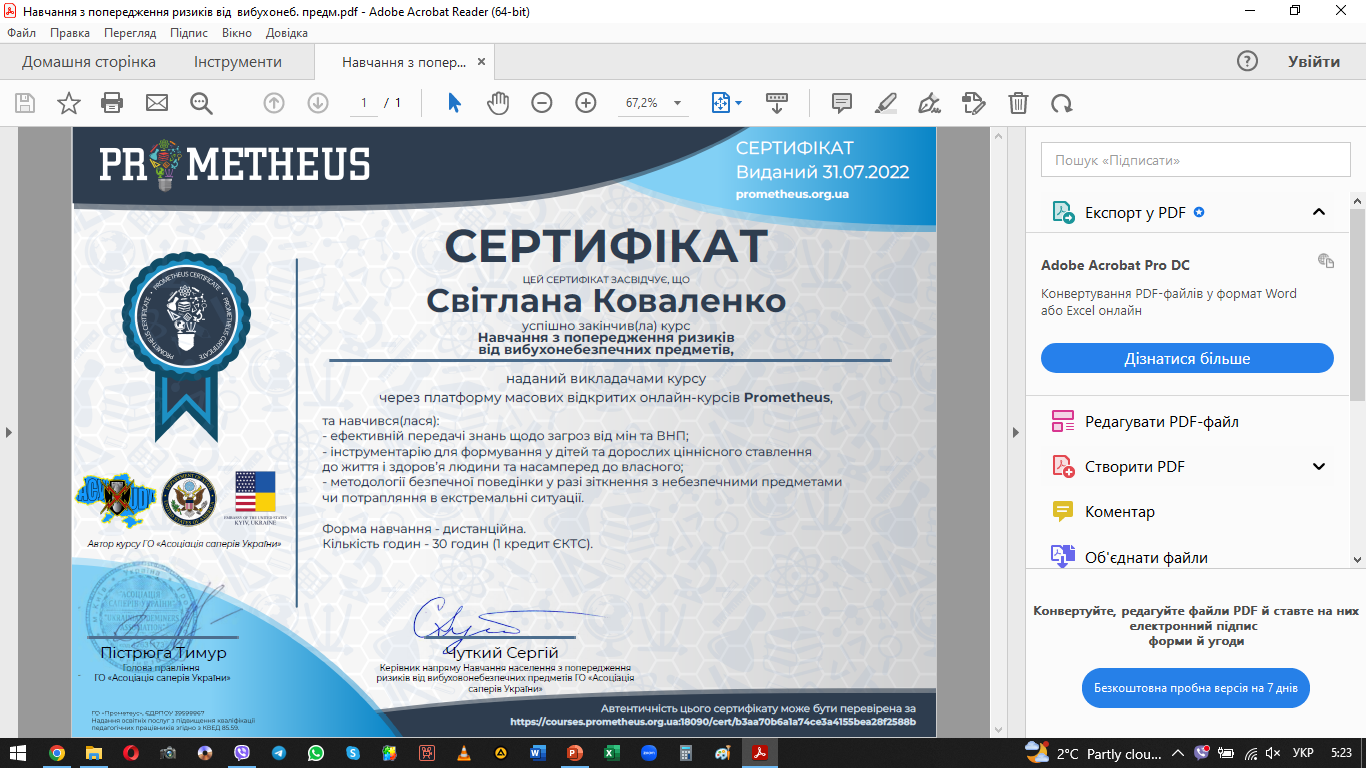 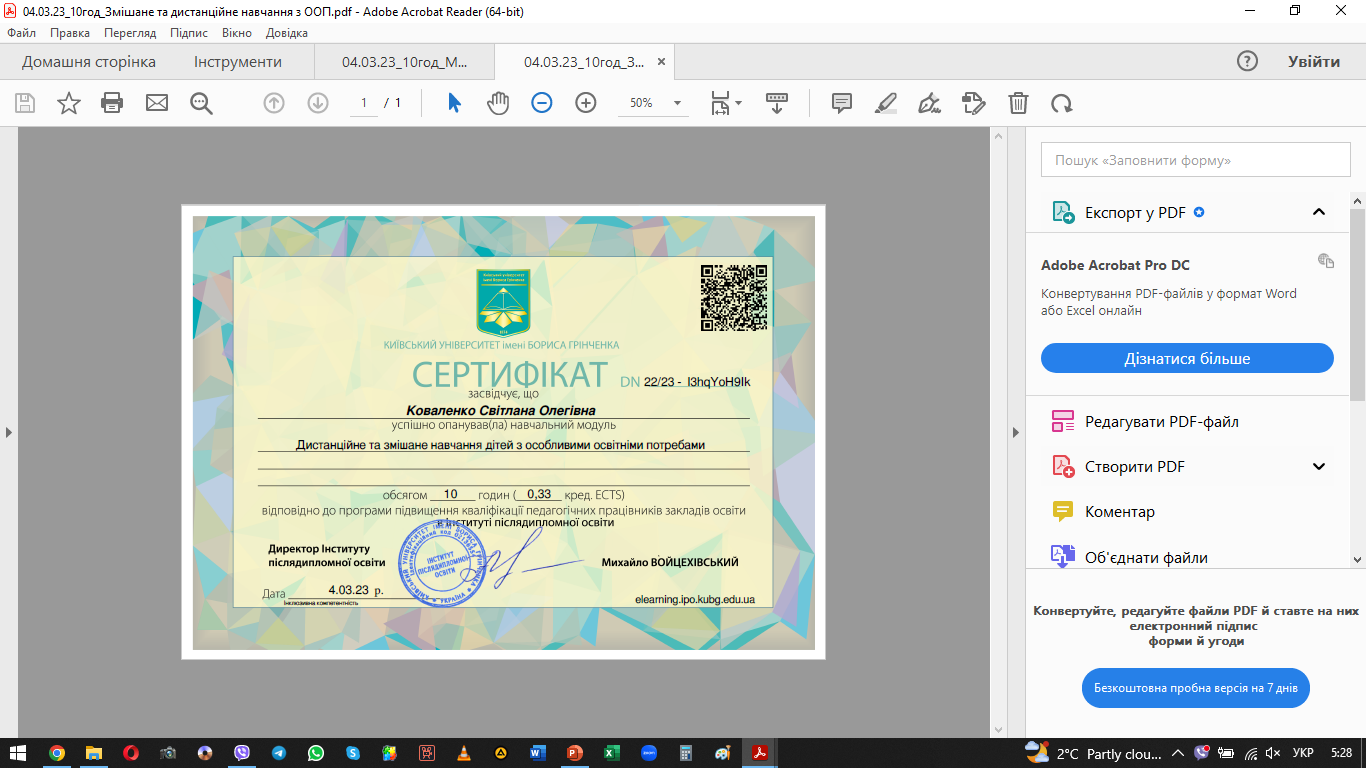 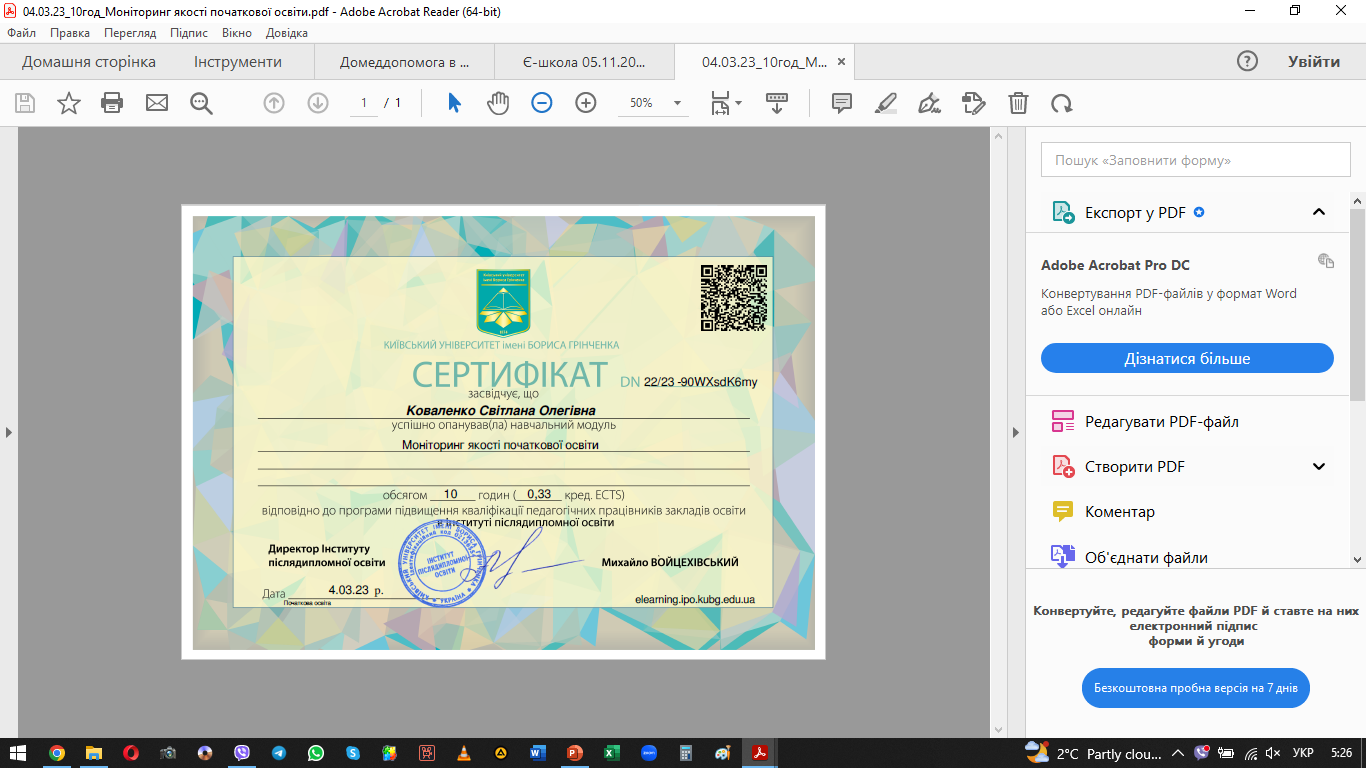 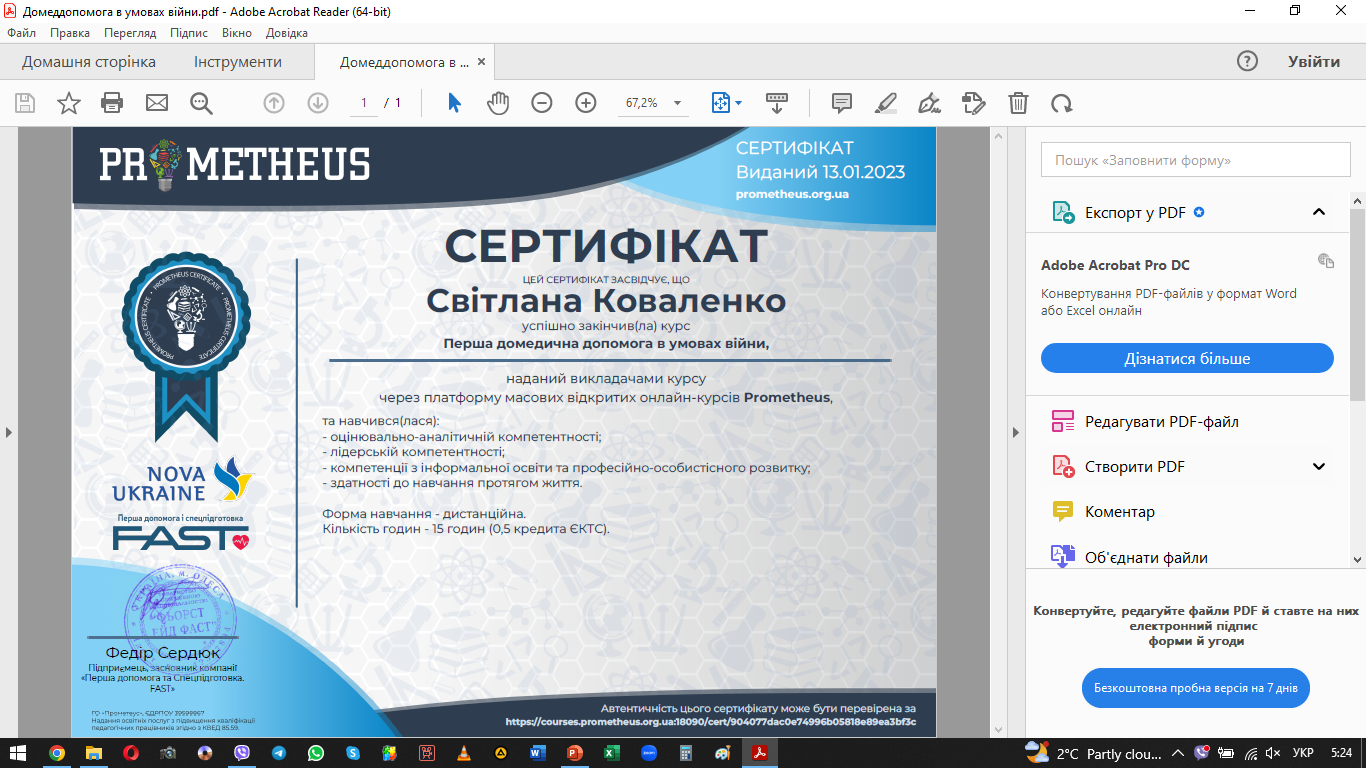 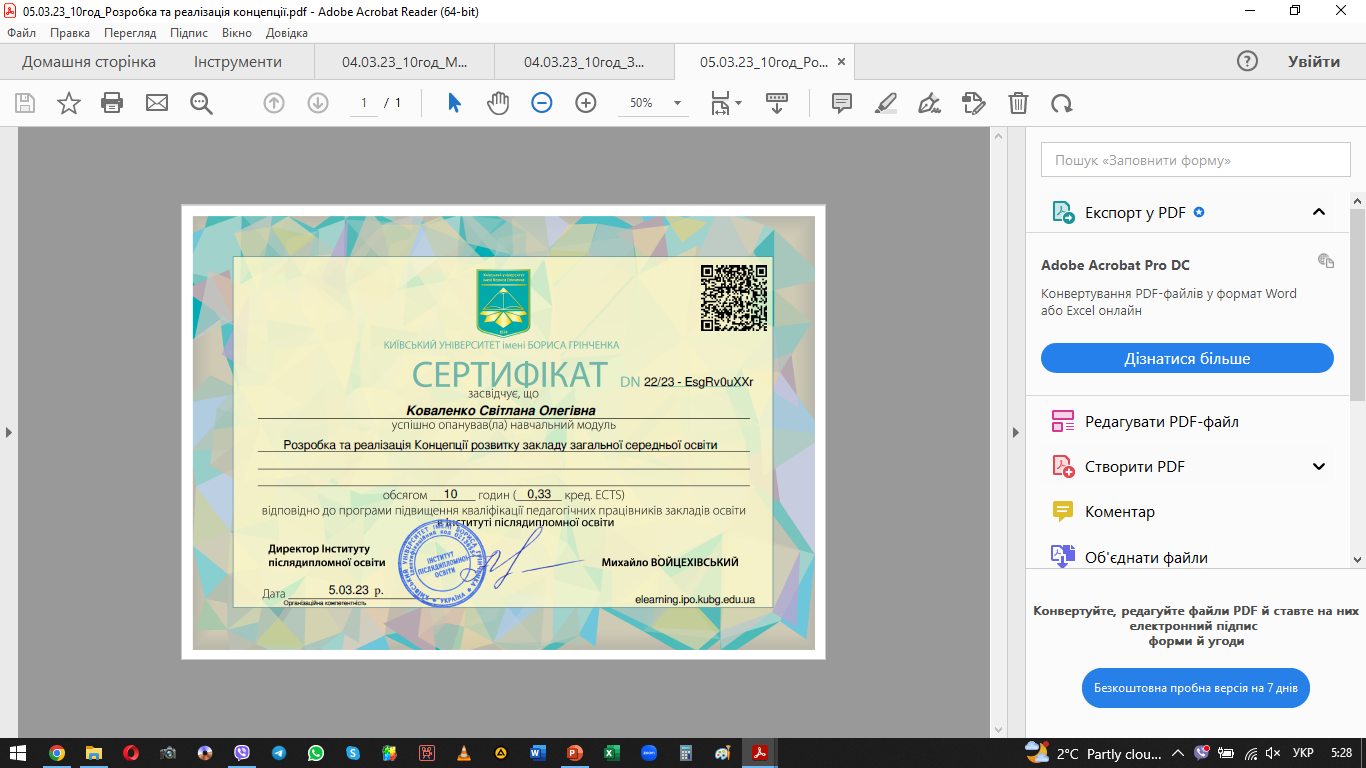 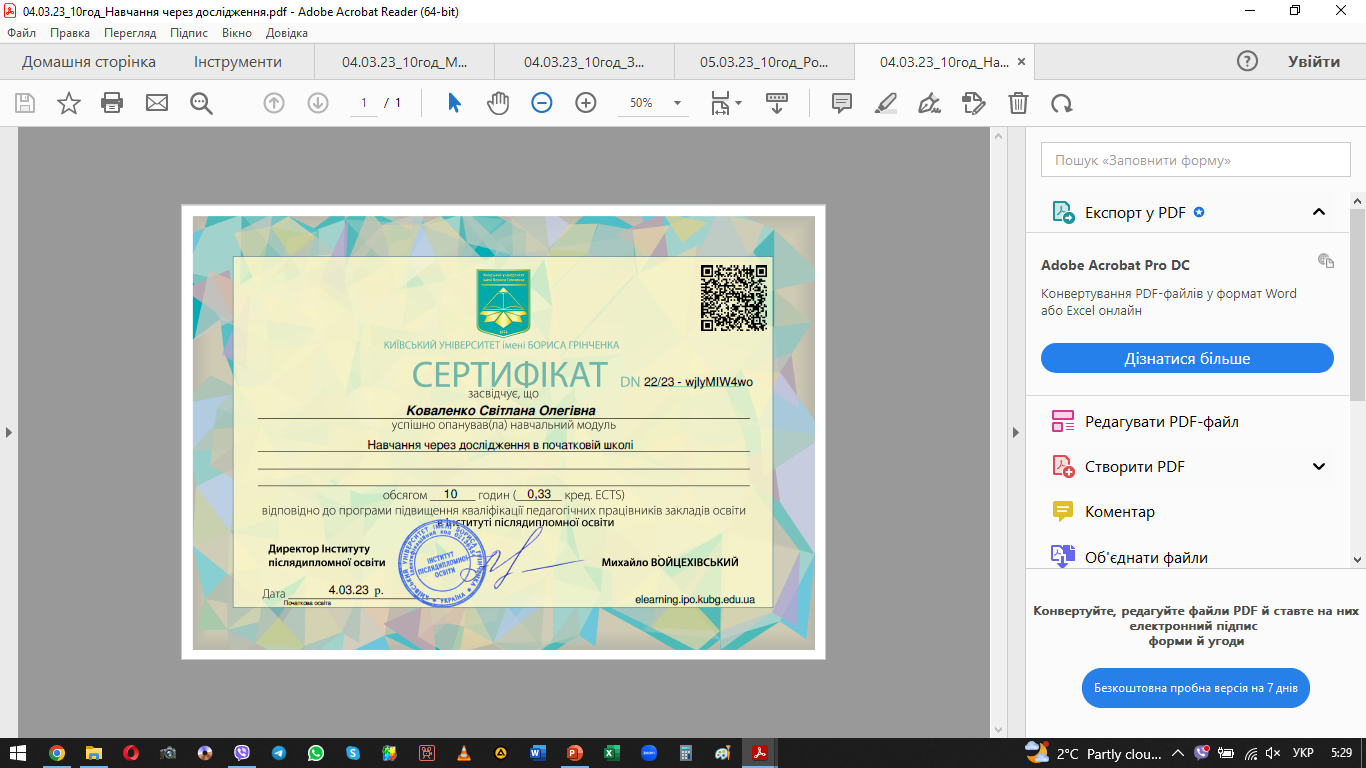 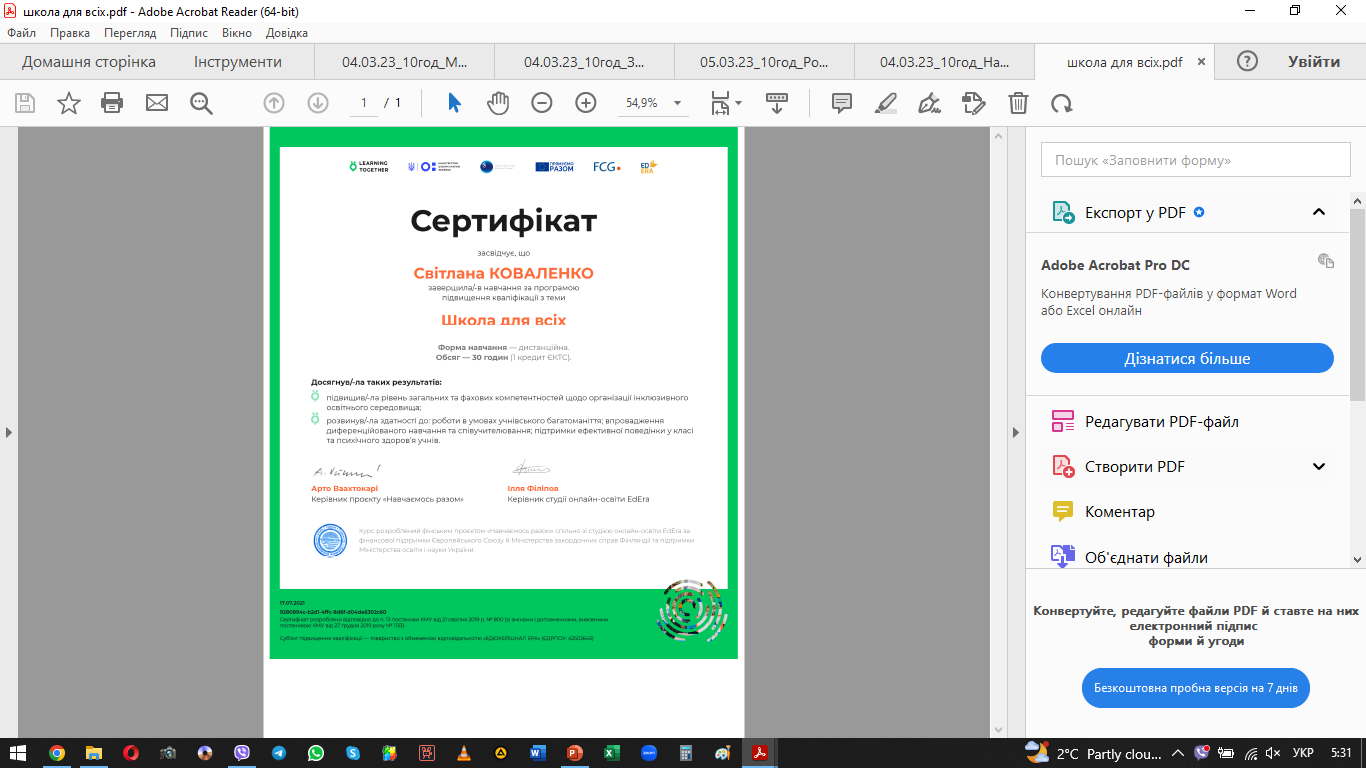 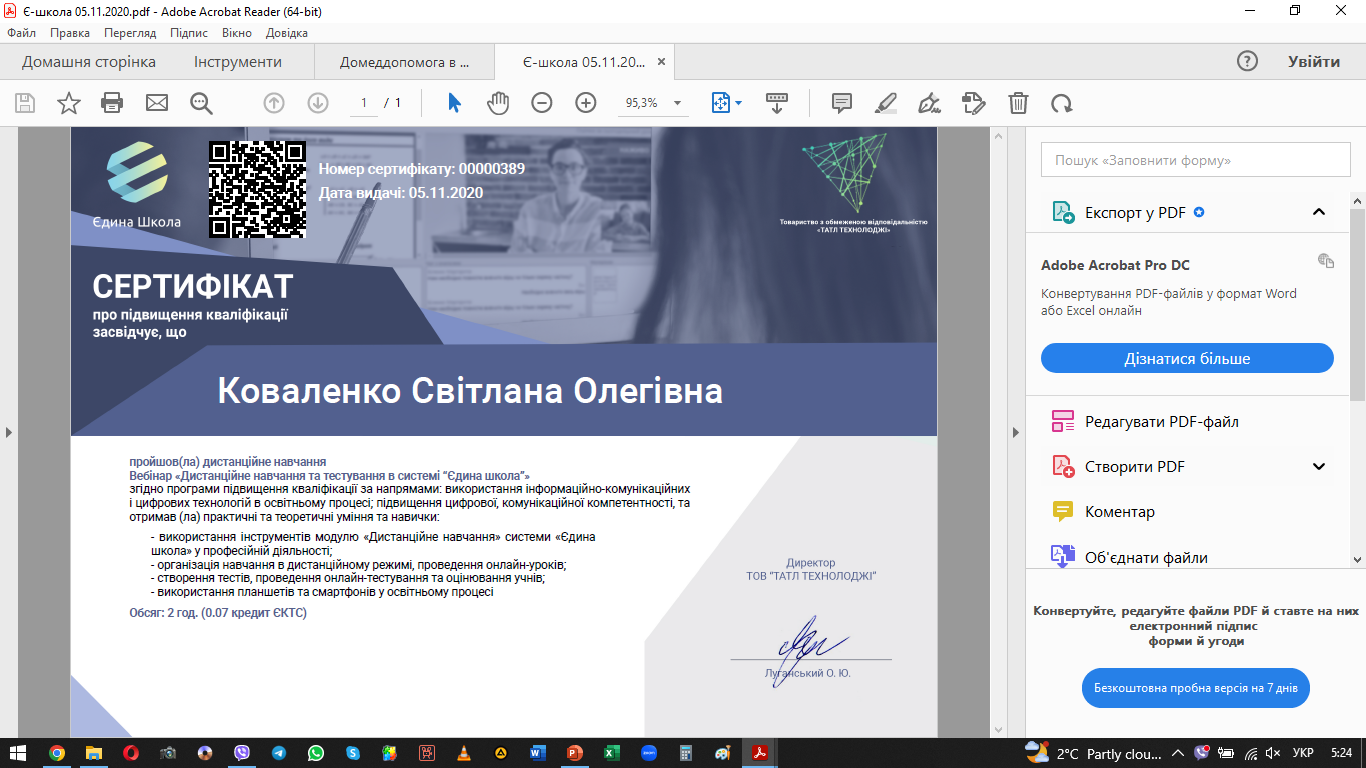